Industry Challenges
Challenging our Understanding of Model Evaluation
Oasis Insight London 2025
Name
Email
Date
Tom Philp
tom@maxinfo.io
April 2025
The Challenge
The Need for Transparent Standards
“Normal science can proceed without rules only so long as the relevant scientific community accepts without question the particular problem-solutions already achieved. 

Rules should therefore become important and the characteristic unconcern about them should vanish whenever paradigms or models are felt to be insecure.”
Thomas Kuhn
Placeholder for optional client logo
Oasis Conference
Model Evaluation Group - Cyclone
April 2025
Sandra Hansen, Head of International Peril Advisory, London
[Speaker Notes: Lead the Peril Advisory group in London, research group focussing on scientific insights on nat cat risk, particularly model evaluation, climate change impacts, event response and other peril insights. Responsible for forming GC view of risk.
I have over 15 yrs experience in financial service, starting with a maths degree and as an actuary, and re-trained in meteorology at Reading University and at GC for 8 yrs, with a particular focussing on evaluating European windstorm models and climate change as well as a much broader focus now across perils, client needs and internationally. 
I led the evaluation of key windstorm and convective storm projects in recent years and have a special interest in present and future view of risk.]
Objectives of model evaluations steering groups
To achieve business requirements more effectively
3
2
1
Availability of reference datasets
Accelerate view of risk
Model diversity
Streamlined evaluation process allowing new model vendors to enter the market and reduce burden on existing vendors
Opportunities for innovation in model development space
Encourage provision of reference data by defining requirements more consistently and clearly
Enabling (re)insurers and brokers to accelerate model evaluation to form their unique view of risk
Faster and lower cost to obtain approval from regulators and internal committees
4
[Speaker Notes: Centrally organised for consistency by Oasis
Individual peril questions particularly on hazard]
Approach adopted by Cyclone Group
Progress so far
3
2
1
Model data requirements
Define scope
Specific evaluation questions
Define peril specific model evaluation questions
Focus on key hazard, vulnerability and loss questions
Guidance on approaches and reference data where appropriate
Set out vendor model data requirements to support consistent information
More efficient for vendors in the long run than responding to diverse requests from users
Wind only deep dive, other sub-perils such as storm surge at high level
Start with US hurricane as it’s a key peril region
Adapt to other regions and Europe windstorm
5
Cyclone Evaluation Group
Successes and challenges
Challenges
Successes
Agreeing on and obtaining consistency of hazard information from vendors:
Gates/regions for assessing landfall rates
Intensity metrics eg Rmax, first landfall intensity, lifetime maximum intensity, sustained wind vs peak gust
Calibration periods
3 Cyclone group meetings to discuss:
Purpose of the group and scope of the discussions
Evaluation questions in a table format
Vendor requests
Exposure questions:
Coverage, resolution
Assumptions on indexing, scaling and take-up rates
Similarities across perils
Availability of vulnerability information from vendors still to be discussed, for example:
P-impact functions
Mean damage ratio functions
Loss relativities between primary and secondary modifiers
Hazard questions:
Landfall rates
Calibration periods
Clustering, seasonality, ENSO
Mostly unique to this peril
What is a reasonable loss?
Likely to be individual to carrier’s view of risk
Differences between portfolio vs market level losses
Additional factors such as historic indexing methods, social inflation
Vulnerability questions:
Primary and secondary modifier availability, methodology and impacts
Importance of understanding unknown assumptions
Overlap with other perils
Availability of reference data could be improved:
Industry exposure
Industry losses
Vulnerability information (both loss and engineering based)
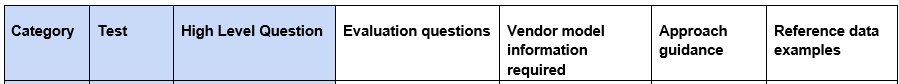 6
Guy Carpenter & Company LLC (Guy Carpenter) provides this document for general information only and this presentation is subject to the terms of this disclaimer. The information contained herein is based on sources we believe to be reliable, but we do not guarantee its accuracy, and it should be understood to be general insurance/reinsurance information only. Guy Carpenter makes no representations or warranties, express or implied. The information is not intended to be taken as advice with respect to any individual situation and cannot be relied upon as such. Please consult your insurance/reinsurance advisors with respect to individual coverage issues. Readers are cautioned not to place undue reliance on any calculation or forward-looking statements. Guy Carpenter undertakes no obligation to update or revise publicly any data, or current or forward-looking statements, whether as a result of new information, research, future events or otherwise. The rating agencies referenced herein reserve the right to modify company ratings at any time.

Statements concerning tax, accounting or legal matters should be understood to be general observations based solely on our experience as reinsurance brokers and risk consultants and may not be relied upon as tax, accounting, regulatory or legal advice, which we are not authorized to provide. All such matters should be reviewed with your own qualified advisors in these areas.

This document or any portion of the information it contains may not be copied or reproduced in any form without the permission of Guy Carpenter except that clients of Guy Carpenter need not obtain such permission when using this report for their internal purposes.  The trademarks and service marks contained herein are the property of their respective owners.   Any unauthorized distribution, reproduction, or dissemination of the material is strictly prohibited and shall be at your own risk. We kindly request to respect the confidentiality of the material and refrain from sharing it with external parties without prior written consent.







Guy Carpenter & Company Limited registered in England and Wales with company number 335308. 
Registered Office: 1 Tower Place West, Tower Place, London, EC3R 5BU, United Kingdom.  

Guy Carpenter & Company Limited is an agent and appointed representative of Marsh Limited. Marsh Limited is authorised and regulated by the Financial Conduct Authority (FCA).
OASIS CONFERENCEModel Evaluation Group - Earthquake
Alexandra Tsioulou, Divisional Director, Property Research
April 2025
©2025 ARTHUR J. GALLAGHER & CO.
Approach adopted by Earthquake Group
3
2
1
Model data requirements
Define scope
Specific evaluation questions
Define peril specific model evaluation questions
Focus on key exposure, hazard, vulnerability and loss questions
Guidance on approaches and reference data where appropriate
20 participants from insurers, reinsurers, brokers
Focus on ground shaking, other sub-perils such as liquefaction considered at higher level
Develop a global approach irrespective of region
Set out vendor model data requirements to support consistent information
More efficient for vendors in the long run than responding to diverse requests from users
©2025 ARTHUR J. GALLAGHER & CO.
9
Earthquake Evaluation Group
Successes and challenges
Successes
Challenges
Obtaining consistency of hazard information from vendors:
Areas/faults for assessing earthquake rates
Intensity metrics eg MMI, PGA, Sa at different structural periods
Areas for local site conditions validation
3 Earthquake group meetings to discuss:
Purpose of the group and scope of the discussions
Collated key questions by the group participants
Discussed and refined evaluation questions
Exposure questions:
IED development
Aggregate vs granular exposure, disaggregation methodologies
Obtaining vulnerability information from vendors:
Quantifying the impact of seismic code enforcement on a countrywide and regional scale
Several secondary characteristics influencing vulnerability, e.g., foundation type, building irregularities
Accounting for pounding and ‘toppling towers’ factors
Hazard questions:
Magnitude frequency distributions at least for major faults
Sufficiency of catalogue length
Time-dependency
GMPEs, site-specific soil conditions
Standardized hazard maps, incl. sub-perils
Loss validation:
Modelled loss validation in regions with limited historical claims data
Appropriateness of using loss data from other regions
Additional factors such as historic indexing methods, contingent business interruption
Vulnerability questions:
Validation datasets, excluded occupancy/construction classes
Sensitivity to primary and secondary modifiers to reduce uncertainty
Seismic code evolution 
Contents, BI loss relative to building damage
Other considerations:
Reference data scarcity (hazard, vulnerability, loss)
Potential cases where the sub-peril contribution to loss is significant
©2025 ARTHUR J. GALLAGHER & CO.
10
It’s the way we do it.
GLOBAL / US / UK / EMEA DISCLAIMER
© Copyright 2025 Arthur J. Gallagher & Co. and subsidiaries. All rights reserved: No part of this document may be reproduced, stored in a retrieval system, or transmitted in any form or by any means, whether electronic, mechanical, photocopying, recording, or otherwise, without the prior written permission of Arthur J. Gallagher & Co. Gallagher Re is a business unit that includes a number of subsidiaries and affiliates of Arthur J. Gallagher & Co. which are engaged in the reinsurance intermediary and advisory business.
All references to Gallagher Re below, to the extent relevant, include the parent and applicable affiliate companies of Gallagher Re. Nothing herein constitutes or should be construed as constituting legal or any other form of professional advice. This document is for general information only, is not intended to be relied upon, and action based on or in connection with anything contained herein should not be taken without first obtaining specific advice from a suitably qualified professional. The provision of any services by Gallagher Re will be subject to the agreement of contractual terms and conditions acceptable to all parties. 
Gallagher Re is a trading name of (i) Arthur J. Gallagher (UK) Limited, which is authorised and regulated by the Financial Conduct Authority. Registered Office: The Walbrook Building, 25 Walbrook, London EC4N 8AW. Registered in England and Wales. Company Number: 1193013. www.ajg.com/uk, and (ii) Arthur J. Gallagher Nordic AB, formerly called Nordic Försäkring & Riskhantering AB, (“Nordic”). Nordic is authorised by the Swedish Financial Supervisory Authority and incorporated in Sweden under company number 556418-5014 with registered address at Mölndalsvägen 22, 412 63 Göteborg, Sweden. Nordic also offers and performs insurance distribution services/activities through its Belgian branch. The Belgian branch has its registered office at Posthofbrug 6-8 bus 5/134, 2600 Berchem, company number 0743.567.257.  Nordic is also deemed authorised and regulated by the UK Financial Conduct Authority. UK branch registered in England and Wales under branch number BR021003, with registered address at The Walbrook Building, 25 Walbrook, London EC4N 8AW. Gallagher Re Inc., a New York corporation, operates in California and Pennsylvania as Gallagher Re Insurance Services, California License Number OBO1804.
©2025 ARTHUR J. GALLAGHER & CO.
11
Oasis Conference - London



Model Evaluation Group Flood




Dimosthenis Tsaknias, 
UK & EMEA Flood Research Lead


30 April 2025
Flood Evaluation Group
Successes and challenges
Successes
Challenges
2 Flood group meetings:
11 members from reinsurance brokers, reinsurers & syndicates.
Purpose of the group and scope of the discussions.
Evaluation questions in a table format.
Hazard
Validation with authorities/independent data
Sensitivity tests
Changes in patterns
Our role is to:
1.  Liaise with models users and vendors.
2. Streamline model evaluation process.
3. Promote collaboration.
4. Help ‘raise the bar’.
Vulnerability
Unknown characteristics
Materiality of primary/secondary modifiers
Exposure questions
Exposure disaggregation methodologies.
Covered risk types.
Loss
Model user needs & view of risk
Historical data
Hazard questions
Physical properties of precipitation & river flow.
Datasets and time periods used in model calibration.
Flood maps generation.
Other considerations
Reference data.
Definition of ‘as-if’ scenarios.
Vulnerability questions
Use of datasets to calibrate/validate models.
Impact/relativities of primary/secondary modifiers. 
Unknown characteristics assumptions.
Hazard characteristics other than flood depths.
Contact Details
Dimosthenis Tsaknias
Flood Research Lead, UK & EMEA
dimosthenis.tsaknias@aon.com
Standards between Perils
Decision 
Focus
Scoring Frameworks
Model Appropriateness
The “So What” of Model Evaluation
Are there consistent questions between peril-regions and model vendors that will allow us to standardize a level of information/data requests & analyses to raise the bar for all?
How should scoring frameworks be set up, and should they ever attempt to say this model is better than that model?
“Z to A” thinking - are certain questions within an eval highly pertinent to key decisions you are making?